Cost  Benefit Analysis
Background for Regulatory Review
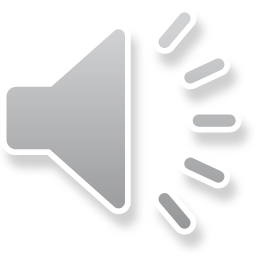 Cost Benefit Analysis
CBA was adopted by President Nixon in the 1960s.
It has long been in use at some agencies, such as the Corps of Engineers.
Nixon ended the draft based on a report that argued that it would be more cost effective to have an all-volunteer armed forces.
Potentially increased costs for salaries to attract volunteers would be offset by lower training costs because the turnover would be dramatically reduced.
Best estimates of the costs of a regulation.
Best estimates of the benefits of the regulation.
There is general agreement that the benefits of regulation should outweigh the costs.
There is seldom general agreement on what the costs and benefits are.
No bias toward regulation if there is no good data on benefits.
Costs are always easier to estimate.
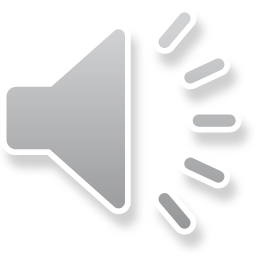 2
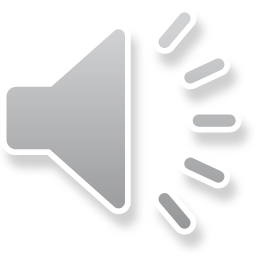 An Alternative to Cost/Benefit AnalysisThe Precautionary Principle
Used for some regulations in Europe.
GMOs are a good example.
You cannot use a new chemical or process unless you can show that it is safe.
The problem is that science never shows that something is safe, only that the probability of injury is low.
The bigger the study, the longer the time, more accurate the result.
Pushed by some environmentalists in the US.
The bias is to regulate even if there is limited or no information about the benefits.
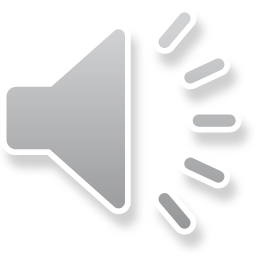 4
The Costs in Cost Benefit Analysis
Costs generally easy to determine.
They are generally incurred by identified regulated parties, rather than being spread across society.
They are incurred upfront or on a predictable schedule.
They are usually easy to monetize.
The cost of equipment.
The cost of labor.
The cost of running pollution controls.
Loss of a profitable product that is banned.
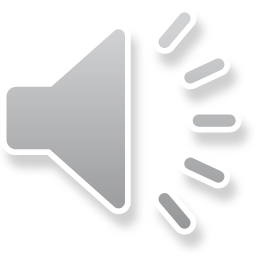 5
The Benefits
Benefits are usually incurred by the public in general, or by specific large subgroups.
Benefits are usually foregone harm, which means they are invisible except through mathematical analysis. 
Costs of medical care for avoided illnesses.
Avoidance of lost days at work.
Costs of premature death to the individual in the economy.
When you have an effective vaccine or water treatment program, people do not notice it because they do not get sick. 
Benefits are usually spread over a long period of time.
Benefits are generally not directly monetized.
What is the value of not being harmed?
People assign little value to forgone injuries.
You have to model foregone costs such medical care and lost time from work.
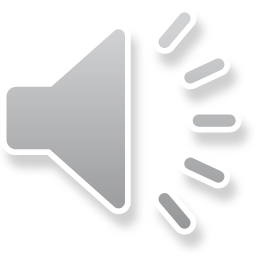 6
Valuing Aesthetic or Intangible Injuries
How do you value the loss of national parkland?
The value of the integral views in the Regulators?
The ability to swim and fish in public waters?
Biodiversity?
Reducing the impact of climate change?
You can survey people and ask them what they might pay to preserve these benefits, but this is not a very effective methodology.
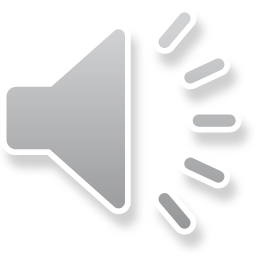 7
The Core Policy Questions
How much should we spend to save a life?
Congress will not adopt a uniform price for a human life.
This leaves agencies to set own values.
How much to prevent injury?
How do we value prevention of injury and disability?
How do we adjust these values for uncertainty?
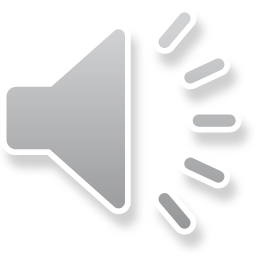 8
Politics and Regulation
Politics can drive agencies to propose very costly regulations when driven by public fear. 
The public is overly frighted of low-level risks such as toxic exposures.
Low level risks are hard to measure, so there is also a lot of uncertainty on whether there is any risk at all.
This can lead to regulations to prevent extremely rare theoretical deaths, which can mean that the costs per death prevented is in the hundreds of millions of dollars.
Politics may also drive congress and/or agencies to not support very cost-effective regulations.
There were no federal regulations on smoking until 2009.
Requiring COVID vaccinations would cheaply prevent many deaths and huge medical expenditures.
The public puts a high discount rate on regulations to prevent future harm such as climate change.
Even in states with strong support for tackling climate change,  there is limited public support for regulations that would require major life-style changes or increase the cost of energy.
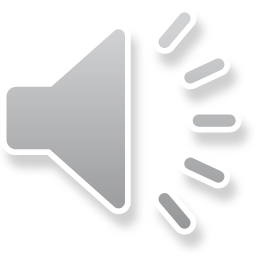 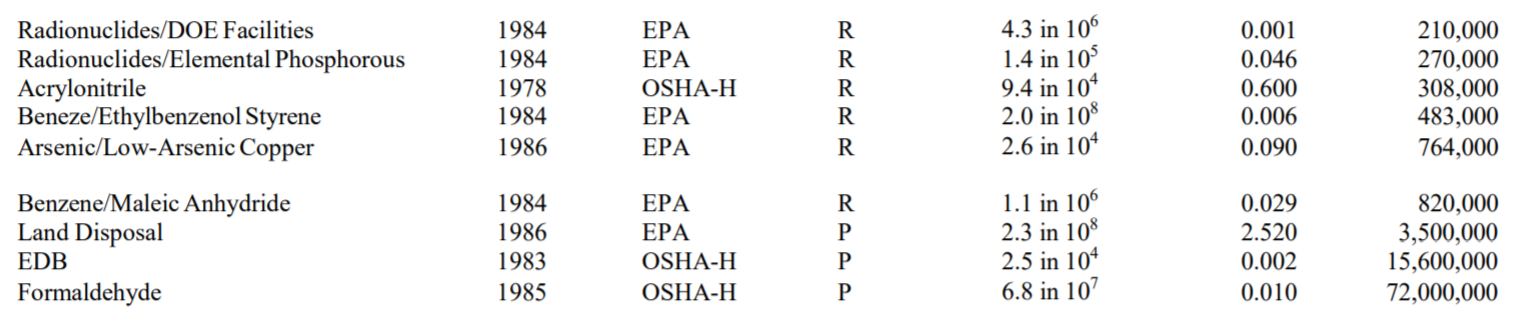 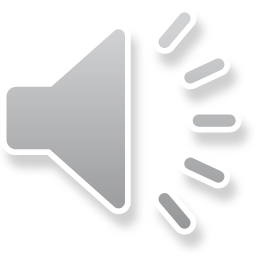 FDA
What does the FDA consider when approving a new drug?
Safety/Effectiveness.
The FDA is not allowed to consider cost or to compare expensive new drugs with older drugs to see the new drug is any better.
Thus the FDA cannot do cost benefit analysis.
What are the politics of drug approval?
Patient advocacy groups, some of which are fronts for drug companies, pressure the agency to approve new drugs in hopes that their members will benefit.
They also expect medical insurance or the government to pay for these drugs.
Congress and the president also pressure the FDA on behalf of interest groups to approve drugs without proper evidence of safety and effectiveness.
The pressure is greatest when there is no effective treatment for a common disease. 
In June 2021, the FDA approved an Alzheimer's disease drug over the objections of the FDA scientific review panel which found that there was very little evidence that the drug was effective and significant evidence that it is dangerous. 
This will drug will cost $50,000 per patient per year, most of which will be paid by taxpayers through Medicare. 
The cost will potentially exceed the total cost of all other drugs paid for by Medicare, while providing little if any net benefit.
This would not have happened if the FDA could do CBA.
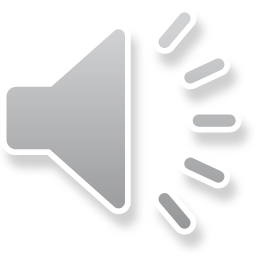 11
Fixed Asbestos in Buildings
Asbestos is a naturally occurring mineral that forms very fine needles. 
Being a rock, asbestos can withstand very high temperatures.
Asbestos can be made into cloth to make fireproof clothing or mixed with cement to make insulation.
Free asbestos fibers from mining or working with asbestos can be inhaled into the lungs to cause pulmonary disease and increase the risk of cancer dramatically in smokers.
All the research shows that asbestos fixed in insulation is harmless and that removing it does not reduce risks of exposure to free fibers.
Public fears resulted in regulations that forced public schools to remove asbestos from school buildings, destroying the budgets of many school districts, while providing little or no increased safety.
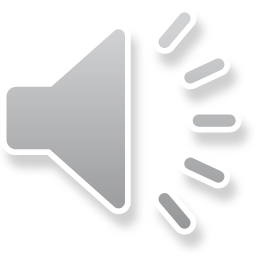 The National Flood Insurance Program
The feds started offering flood insurance in the late 1960s because the private market would not write flood insurance policies.
What should the private market failure have told us?
What is the CBA failure?
The NFIP is not required to charge actuarially sound rates for most flood insurance policies.
Policy holders get low-cost insurance that leads them to live in dangerous places.
Since the NFIP started, there has been a huge movement into high-risk flood areas. 
This results in huge costs to the government when there is a major flood, as well as terrible human suffering.
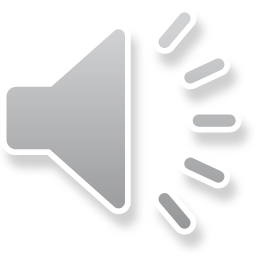 13
Postscript Risk 2.0
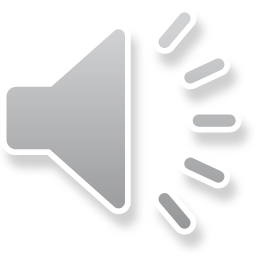